Vukovar – Our view of smart living
21. CARNet-ova konferencija za korisnike CUC
Šibenik, 6. – 8. 11. 2019.
Davor Šijanović, Sanja Pavlović Šijanović
Kako je sve počelo….
2016. godina: uključivanje u CARNet -ov pilot projekt e – Škole                                                        	porast digitalnih kompetencija učenika, nastavnika i škole
2017. godina: uključivanje u IRIMov projekt Croatian Makers                                                              	razvoj programerskih vještina, kreativnosti, kolaboracije                                                       	i inovativnosti 
2018. godina: Kurikulum nastavnoga predmeta informatika 
težište obrazovnog procesa bazira se na rješavanju 
problema i programiranju 
2019. godina: Generacija Next – suradnja sa Hrvatskim Telekomom
INOVA BUDI UZOR 2019.
[Speaker Notes: Prijava projekta na donacijski natječaj    Hrvatskog Telekoma Generacija Next
U kategoriji Digitalne inovacije uz IoT, uvjete natječaja je zadovoljilo 40 projekta, među kojima je i naš projekt. 
Projektom smo osigurali 6 Arduino IoT kompleta, mobilni bežični router za spajanje projekata na Internet SIM karticom i 3.000 kn
U  sklopu donacijskog programa Generacija Next organiziran je  kreativni natječaj za razvoj ideje Pametnog grada, u  kojem je sudjelovalo 38 ustanova/udruga sa čak 51 projektnom idejom
Pobjeda na kreativnom natječaju]
Projektni tim sa Paolo Zenzerović i Biljana Trifunović (IRIM)
Projektni tim na Arduino Day 2019. Milano – live streaming: proglašenje pobjednika
INOVA MLADI 2019.
IDEA KNOCKOUT 2019.
IDEJA GODINE 2019.
STUDENTSMEETCRO
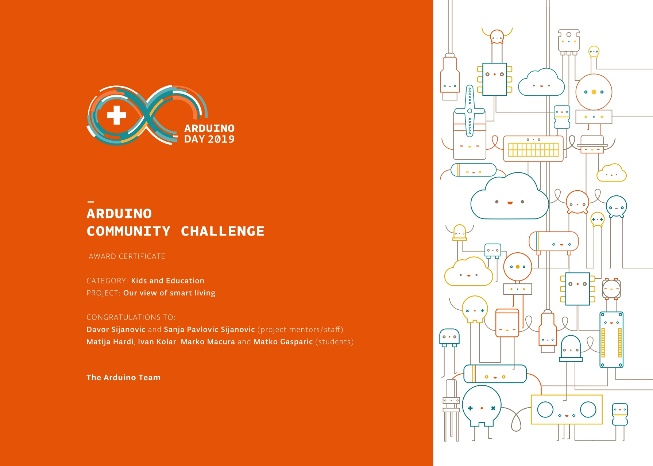 Nagrade i priznanja
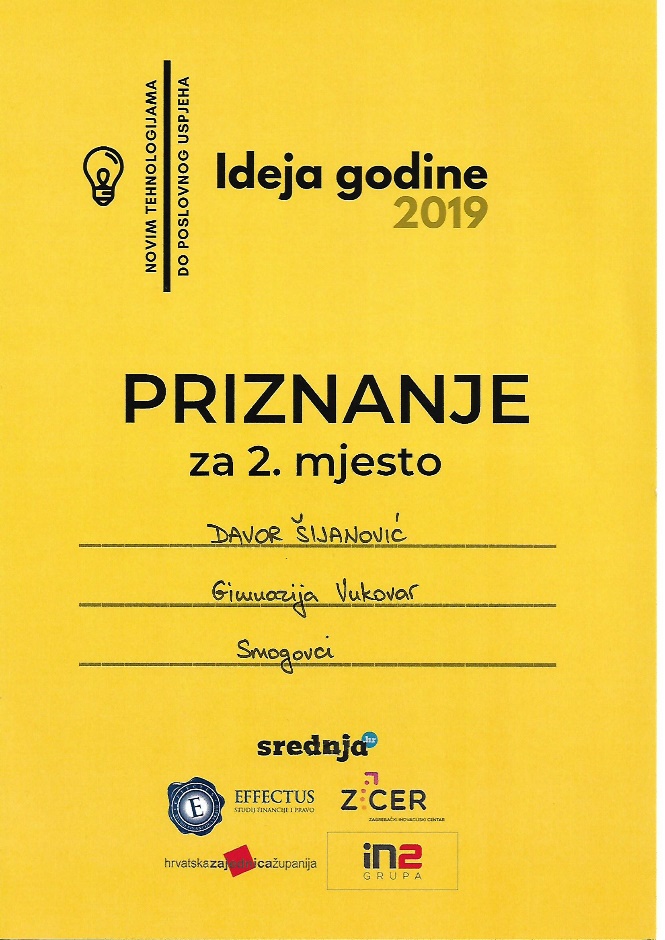 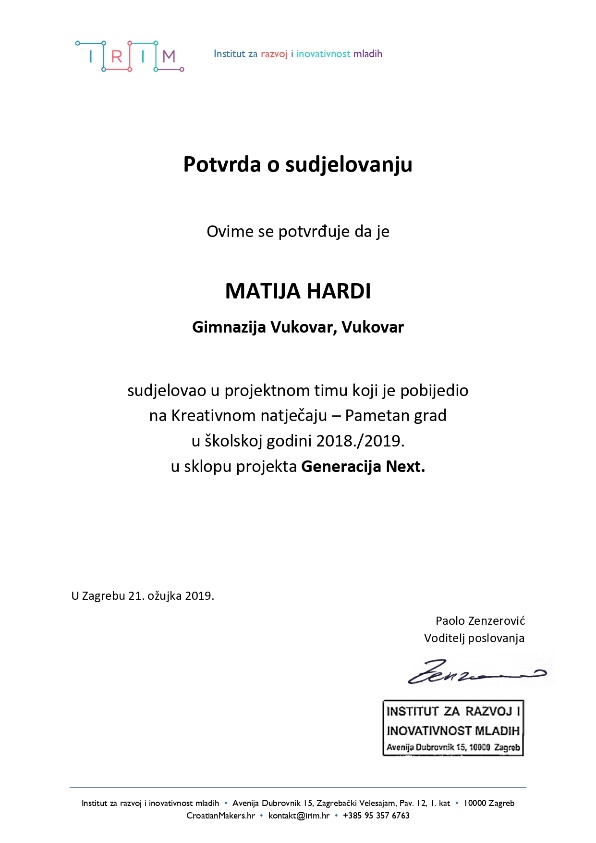 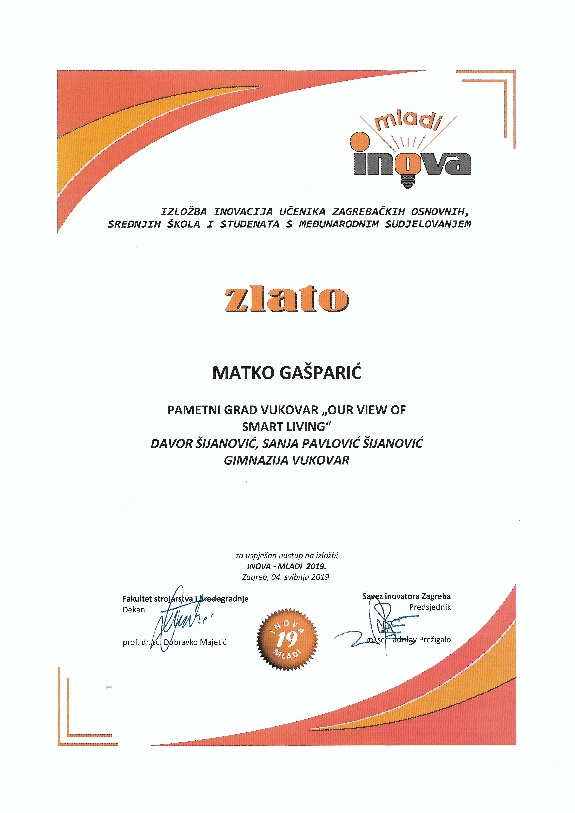 O čemu smo razmišljali….
Promet odgovoran za gotovo četvrtinu emisija stakleničkih plinova EU-a
Drugi najveći onečišćivač nakon energetske industrije
Utjecaj prometa na stanovnike grada, potrošnja električne energije, efikasnost
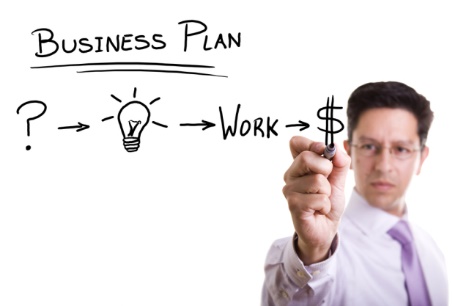 Rješenje = model/maketa funkcioniranja pametnoga grada
Ušteda energije, bolja iskoristivost Sunčeve energije, smanjenje zagušenosti prometa i parkiranja
Kako riješiti ove probleme?
OUR SOLUTION TO LESS POLLUTION – pametna rasvjeta
Koristeći foto otpornik i infracrvene senzore pojačava se intenzitet svjetlosti prolaskom pored svakog rasvjetnog tijela. Naša pametna rasvjeta nudi rješenje velike uštede električne energije pri čemu smanjuje preopterećenost same infrastrukture. 
Za pametnu javnu rasvjetu koristili smo Arduino UNO pločicu.
OUR SOLUTION TO LESS POLLUTION – pametni parking
Koristeći infracrveni senzor utvrđuje ima li slobodnih parkirnih mjesta. Približavanjem vozila senzor pokazuje broj slobodnih mjesta na parkingu, otvara rampu i omogućuje ulazak vozila na parking, te isto tako u odlasku vozila s parkinga. 
Ovakav pristup smanjuje gužve prilikom potrage za parkirnim mjestom što istovremeno smanjuje emisije ispušnih plinova u cestovnom prometu.
OUR SOLUTION TO LESS POLLUTION – pametni semafori
Prilagodljivi su trenutnom prometu. Koristeći infracrvene senzore detektiraju pokret i s obzirom na nadolazeći auto reguliraju promet.
 Primjenom pametnih semafora izbjegli smo situacije u kojima su ljudi u vozilima morali čekati zeleno svjetlo na potpuno praznim raskrižjima, gdje ih nitko ne ometa u nastavku kretanja prema odredištu. 
Osim toga, pametnim načinom upravljanja semaforima rješavamo problem gužvi.
OUR SOLUTION TO LESS POLLUTION – solarni tragač
uz pomoć foto otpornika i servo motora prati izvor svjetlosti, prikuplja Sunčevu energiju, pohranjuje u „power bank“, a koja dalje napon distribuira prema rasvjetnom tijelu postavljenom uz glavnu prometnicu. 
Za solar panel Sun tracker koristili smo Arduino MKR 1000.
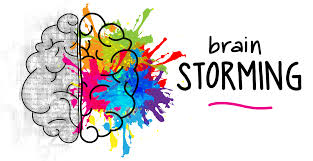 Faze izrade
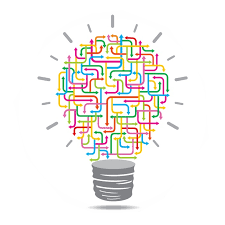 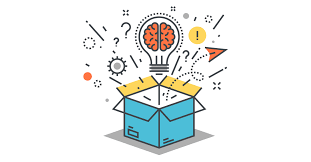 Feedback….
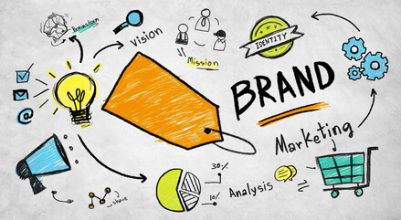 Veliki interes javnosti na ovu temu;
Mogućnost primjene u stvarnome životu; 
Jedna od glavnih odlika našeg projekta je briga o dobrobiti društva i okoliša;
Ujedinjuje brojne djelatnosti te time doprinosi gospodarskom razvitku zajednice;
Temelji se na uporabi visoke tehnologije i održivim izvorima energije.
Marketinške aktivnosti
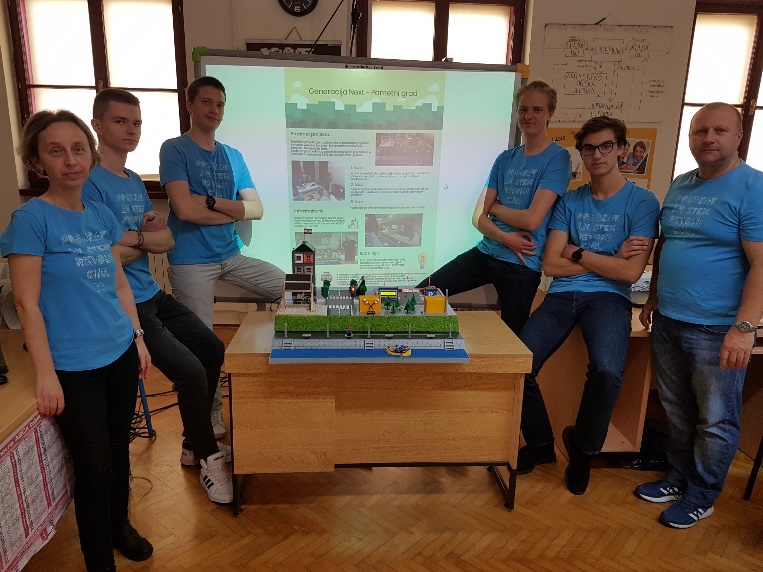 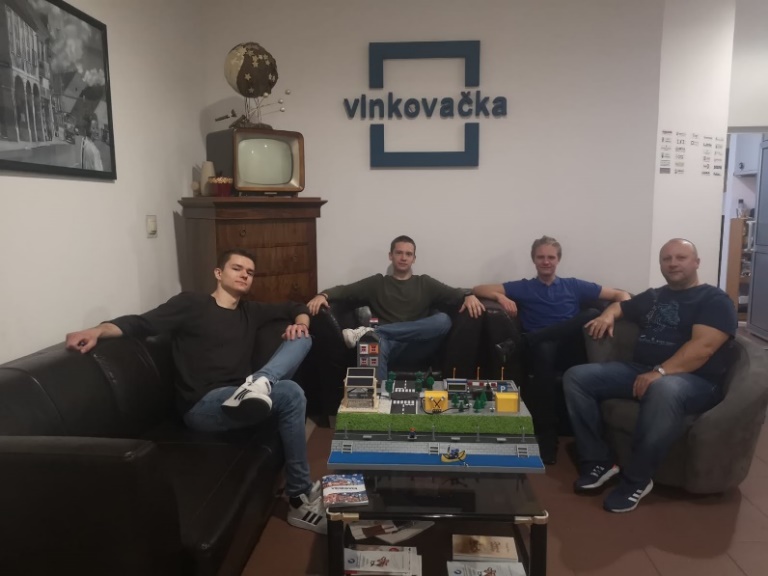 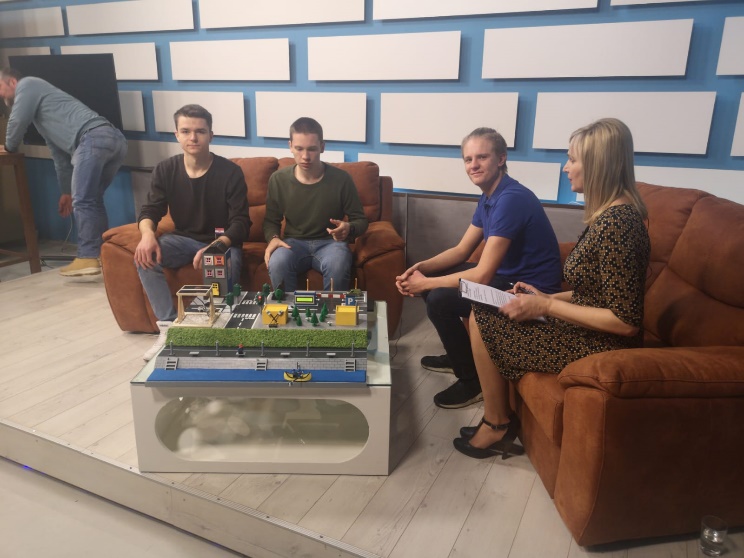 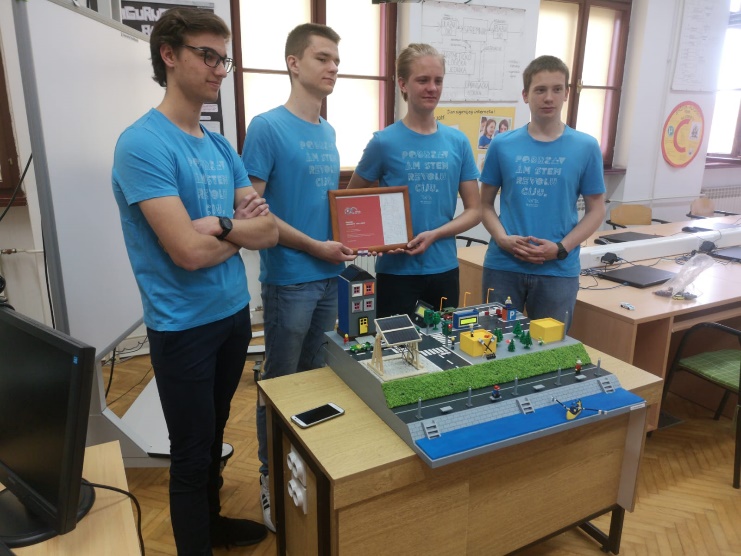 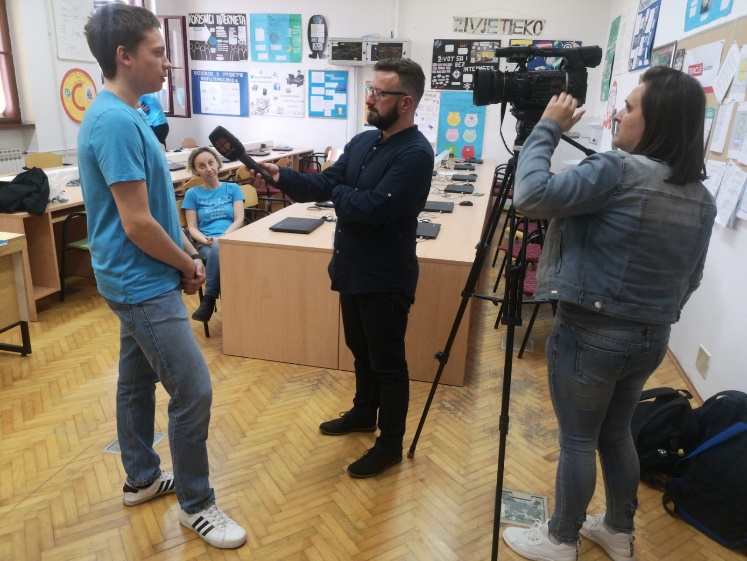 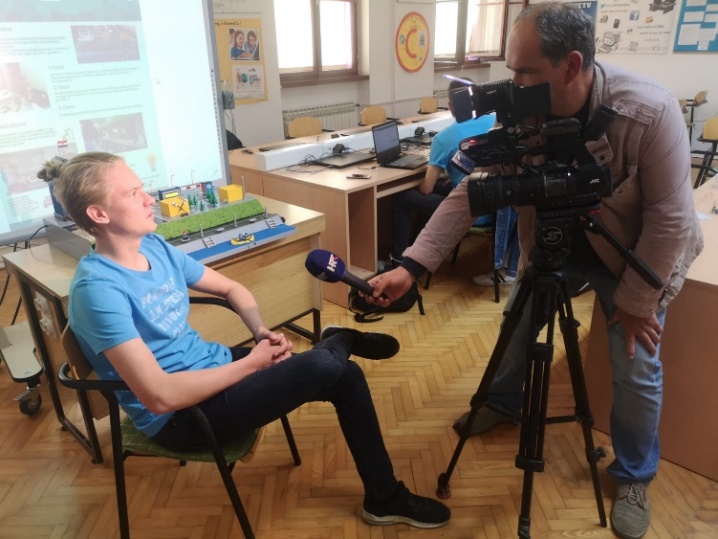 Objave u medijima
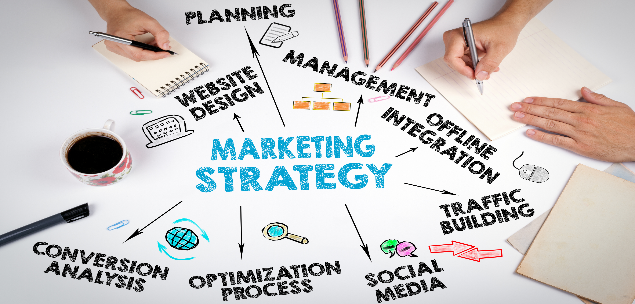 Portali dnevnog tiska (5)
Ostali portali (7)
Internetski portal www.energetika-net.com (1)
Web međunarodne stranice (4)
Vrsta medija: medijske kuće (HRT, VKTV, OSTV, NOVA TV, RTL…) (7)
Školski portali (5)
Web stranice digitalne tehnologije (2)
Društvene mreže – Facebook, Twitter (10)
Prilozi TV postaja (4)
Tiskana izdanja (6)
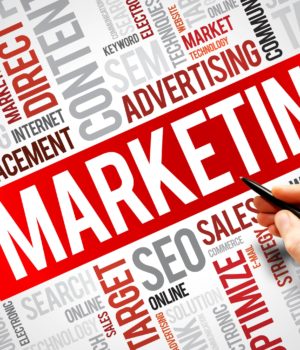 Zanimljivosti….
izračunali smo uštedu za rasvjetu na šetnici uz Dunav
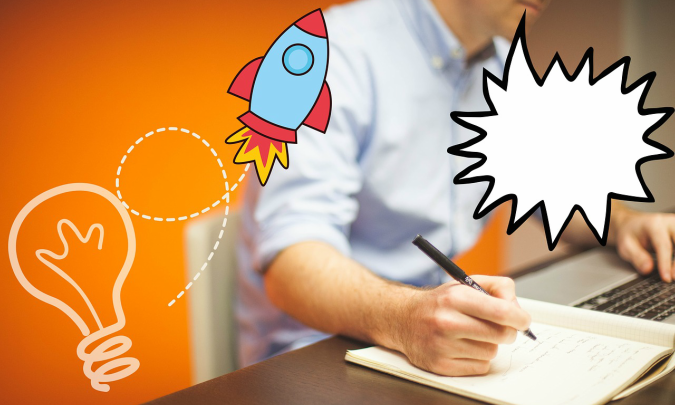 1. Materijal za postojeću infrastrukturu:
100 rasvjetnih LED tijela – postojeće stanje ili nadogradnja
Ultrazvučni senzori
Arduino UNO
Relej ploče
Trošak za materijal ≈ 10.000,00 €
2. Trenutno stanje potrošnje javne rasvjete na šetnici:
Vrijeme rada rasvjete = 10h
Potrošnja struje (dnevna) =  5kW
Godišnja cijena struje = 81.212,50 kn
3. Planirano:

Smanjenje intenziteta svjetlosti na                                         kada nitko ne prolazi šetnicom
40%
Vrijeme rada rasvjete = 10h
Potrošnja struje (dnevna) =  2 kW
Godišnja cijena struje = 32.485,00 kn
Ušteda = 48.727,50 kuna
Ilustracije radi o kakvom redu veličine uštede se radi, navedena ušteda omogućila bi više od 10 godina besplatnog korištenja električne energije u jednoj prosječnoj vukovarskoj četveročlanoj obitelji koja živi u obiteljskoj kući (mjesečni računi za električnu energiju oko 400 kuna).
I za kraj….
Korištenjem suvremenih tehničkih rješenja i visokih tehnologija doprinijelo bi se učinkovitijoj i racionalnijoj potrošnji energije, smanjenju onečišćenja okoliša, a samim time i podizanju kvalitete života svih stanovnika.
Smart parking u Vukovaru (1.9.2019.)
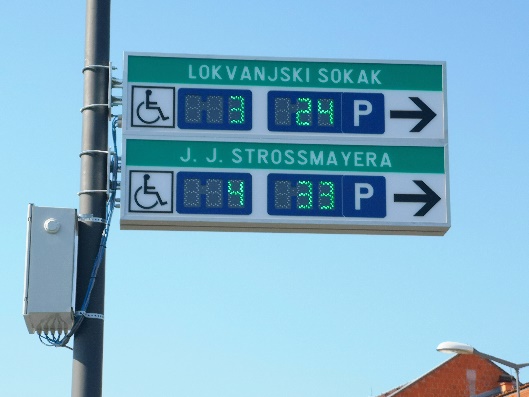 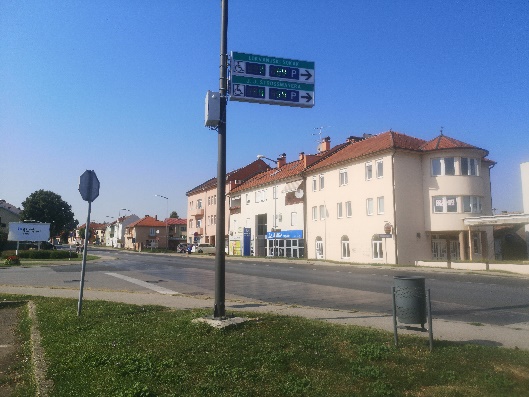 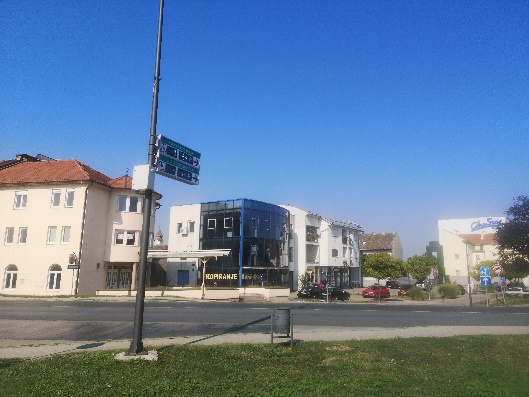 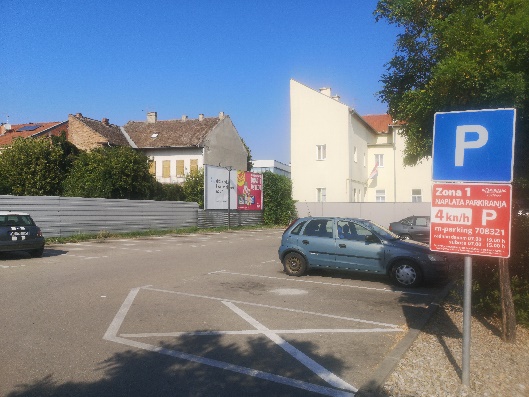 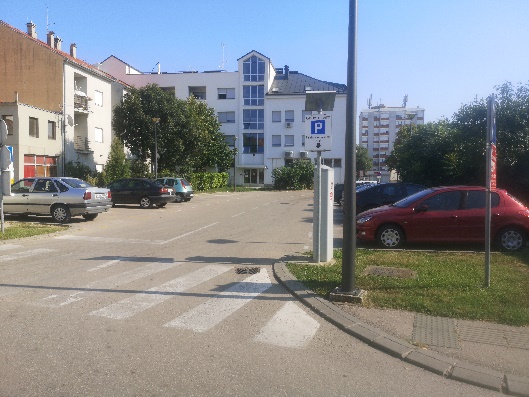 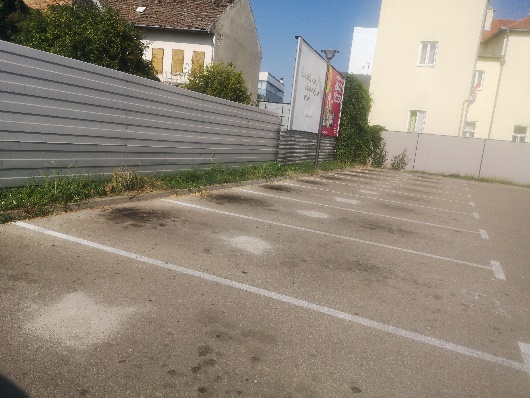 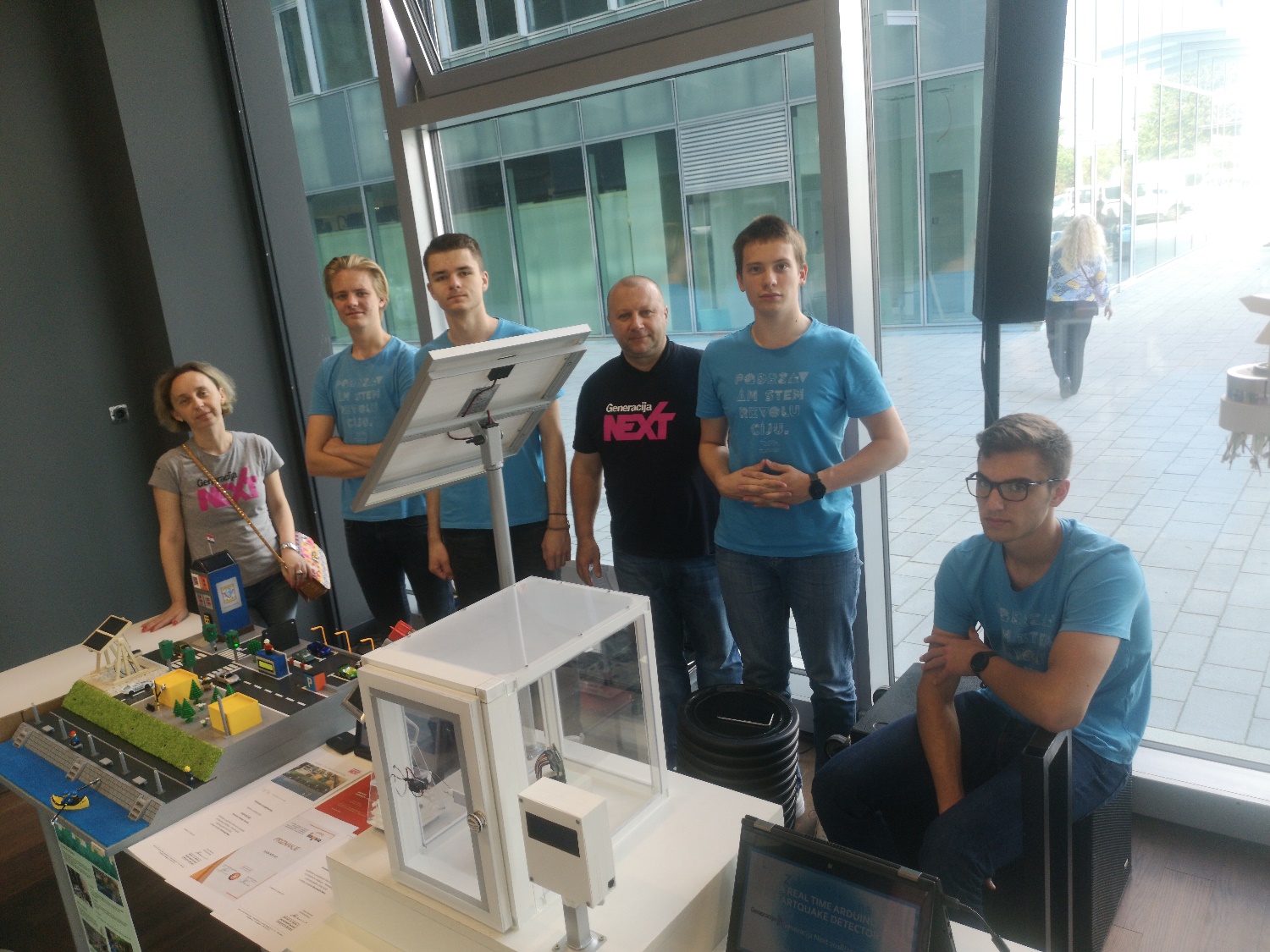 Sanja Pavlović Šijanović, sanja.pavlovic-sijanovic@skole.hr
Davor Šijanović, davor.sijanovic@skole.hr
 Gimnazija Vukovar
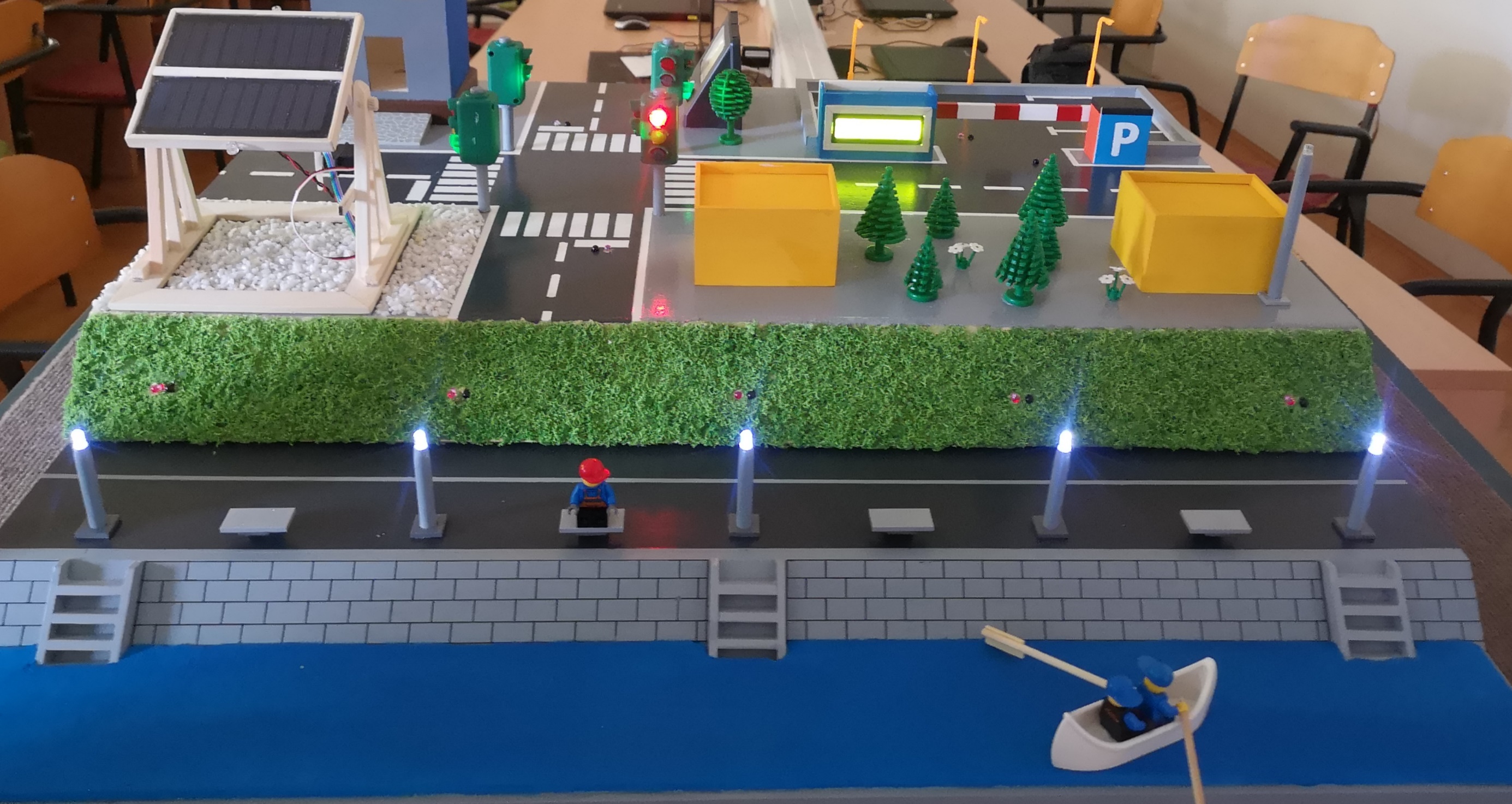 [Speaker Notes: Hiperveza: Vukovar Our View of Smart Living (English subtitle) : https://www.youtube.com/watch?v=ggUZb2a8_yA&t=2s
This model represents the real projection (look) of one part of the main road in Vukovar leading toward another city in our region as well as the beautiful sidewalk along the bank of the river of Danube. The model is powered by Arduino boards and sensors and some of the toys and parts we picked from our homes. This magnificent model offers a solution in a greater electricity saving, better use of a solar Sun power panels, and reducing the traffic jams on the road as well as around the parking lots. We want to thank to our friend Michael James from the Programming Electronics Academy from the USA, who translated this video to English and was willing to upload it to his official website.]